Δημιουργια του κοσμου κατα τον μαρδουκ
Όλες οι Κοσμογονίες των λαών της γης αναφέρονται σε έναν εμβρυώδη κόσμο που υπήρχε σε μια αρχέγονη εποχή, πριν ακόμη χωριστούν ο ουρανός και η γη. Σε πολλές κοσμογονίες ο κόσμος δημιουργείται από τα νερά ή το βαθύ ωκεανό και σε άλλες από μια χαώδη κατάσταση. To θέμα του αρχέγονου ύδατος που στις αρχαϊκές Κοσμογονίες παρουσιάζεται ως κοσμικό και συγχρόνως θεϊκό σύνολο, βρίσκεται και στους Σουμέριους. Κάποτε ο κόσμος δημιουργείται από τον ωκεανό , πάνω από τον οποίο ένας θεός σύμφωνα με την παράδοση ο Μαρδούκ, ο κατοπινός μεγάλος θεός της Βαβυλώνας , άπλωσε μια καλαμένια ψάθα, πάνω στην οποία συσσώρευσε το χώμα της γης.
Το βαβυλωνιακό έπος και η δημιουργία του κόσμου
Το κοσμογονικό έπος (γνωστό από τις λέξεις του πρώτου στίχου) με τον τίτλο Ενουμά Έλις (Enuma Elish), «Όταν εκεί πάνω…» ασχολείται με τη δημιουργία του κόσμου. Μαζί με το έπος του Γκιλγκαμές είναι από τις πιο σημαντικές δημιουργίες της μεσοποταμιακής θρησκευτικότητας. Τα Ενουμά ΄Ελις διηγείται τη γένεση του κόσμου με σκοπό να δοξάσει το θεό Μαρδούκ. Στην αρχή παρουσιάζεται η παλαιά εικόνα του κόσμου, των «αρχών» του κόσμου, τον οποίο έχει καλύψει παντού το νερό. Από τους απέραντους όμως όγκους των υδάτων αναπηδά αρχικά το ζεύγος Απσού και Τιαμάτ.
Τελικά ο θεός Μαρδούκ αποφασίζει μετά από πολλές μάχες και πολέμους, να δημιουργήσει τους ανθρώπους , για να υπηρετούν τους θεούς. Αναζητήθηκε ο πρωταίτιος του πολέμου που ήταν ο Κιγκού ο οποίος παρέσυρε την Τιαμάτ. Του άνοιξαν λοιπόν τις φλέβες του και από το αίμα του δημιουργήθηκαν οι άνθρωποι(VI, 30). O άνθρωπος λοιπόν δημιουργήθηκε για να υπηρετεί τους θεούς. Συγχρόνως όμως εισάγει στη δημιουργία του το δαιμονικό στοιχείο, γιατί δημιουργήθηκε από το αίμα του Κιγκού, ο οποίος στην αρχή ήταν θεός και ύστερα έγινε Αρχιδαίμων.Ο άνθρωπος φαίνεται να είναι από την αρχή καταδικασμένος.
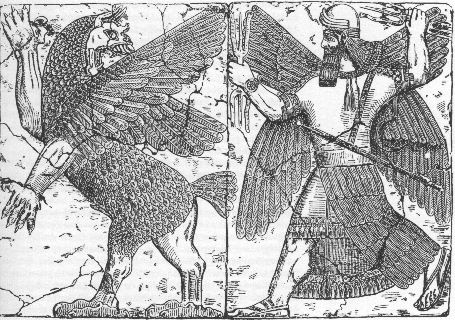 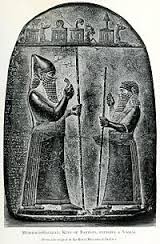 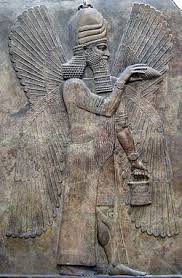 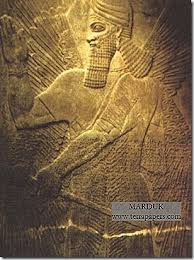